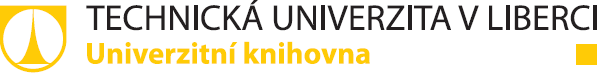 Elektronický publikační systém
MŠMT – Institucionální program pro veřejné vysoké školy
Řešitel: Mgr. Jitka Vencláková
Číslo: 12354
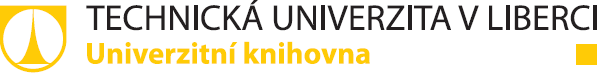 Popis projektu
cíl: zajištění publikování a zpřístupňování elektronických materiálů TUL
Publikování elektronických výukových materiálů TUL prostřednictvím webového rozhraní a aplikací s možností užití bez nutnosti připojení k internetu.
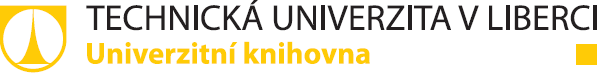 Realizace
implementace Shibboleth – možnost volného přístupu pouze pro studenty a zaměstnance TUL
publikovány 2 nové tituly:
Počítače a programování – Pascal / prof. Ing. Miroslav Olehla, CSc.
Metodika zpracování bibliografických citací a pravidla pro psaní citací / Mgr. Marta Zizienová, Mgr. Martin Krause, DiS.
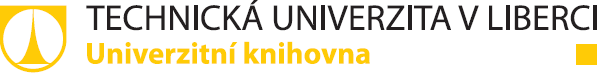 Ukázka
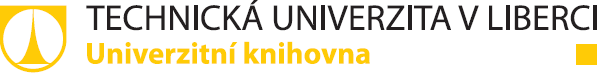 Čerpání
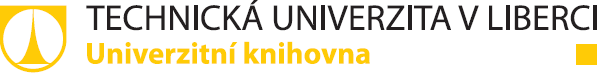 Pokračování
rozšíření funkcí o aplikaci pro Windows
prezentace pro autory
publikování v rámci OP VVV